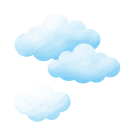 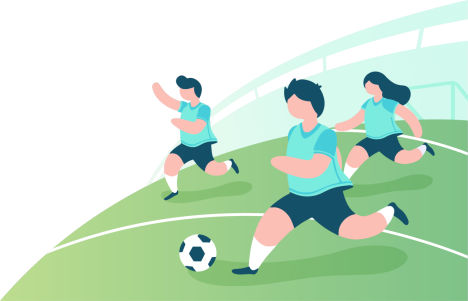 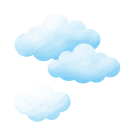 快乐足球· 成长档案
源源
2023年9月-12月
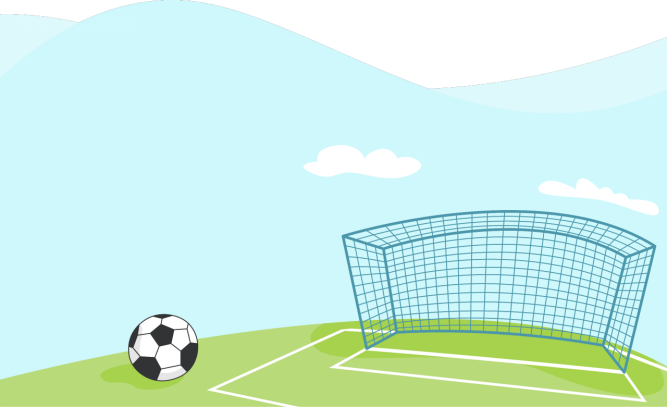 目 录
04
.足球游戏材料
足球游戏故事、足球游戏日记、足球游戏奖章
03
.足球游戏观察记录
记录游戏过程、分析幼儿发展、提出支持策略
02
.身体素养测试
身高、体重、灵敏、力量、耐力、柔韧
01
.个人信息
幼儿基本信息与教养情况
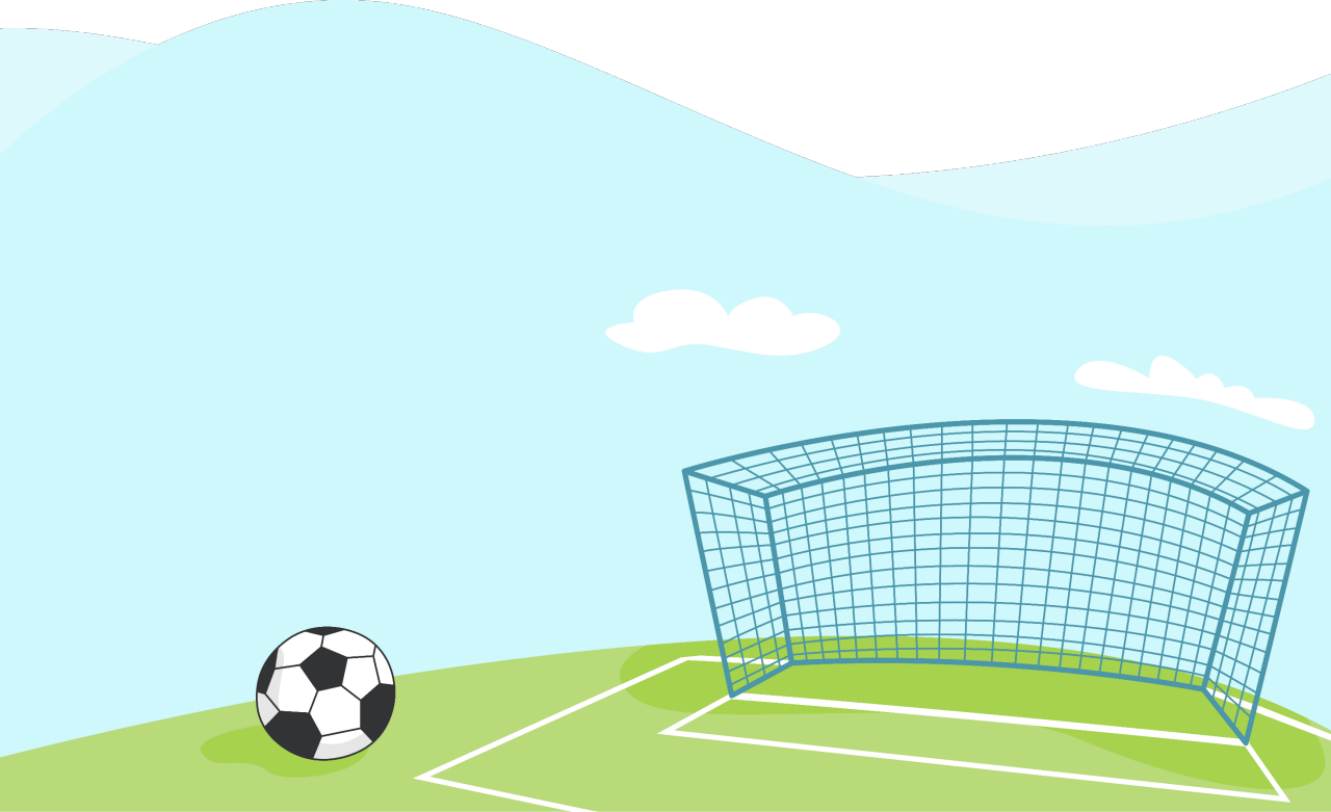 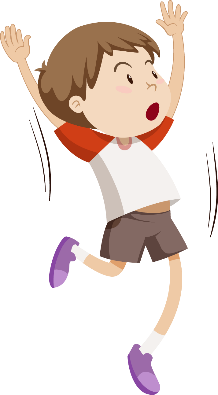 个人信息
PART 01
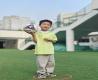 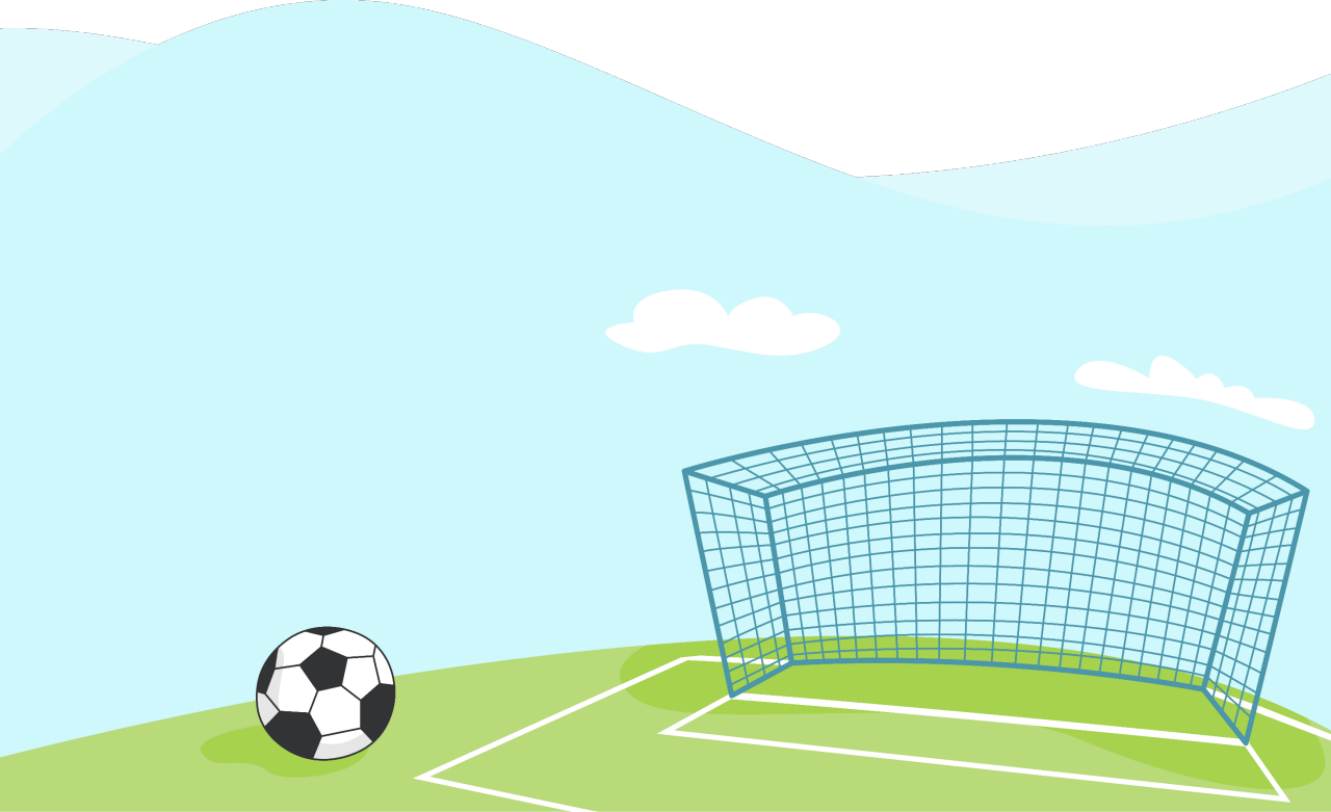 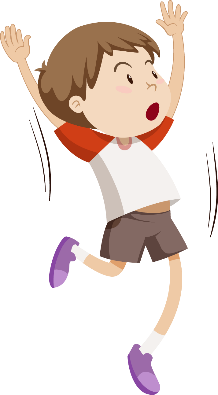 身体素养测试
PART 02
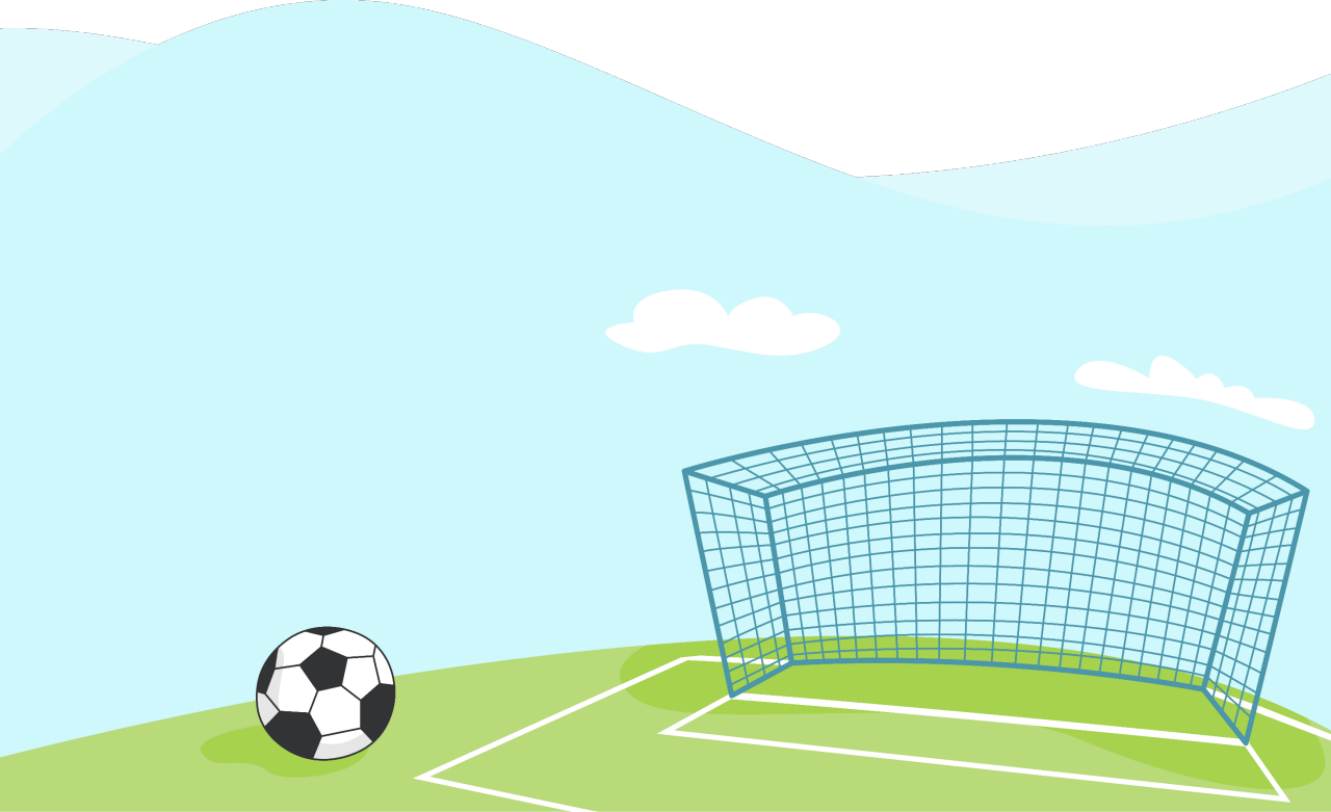 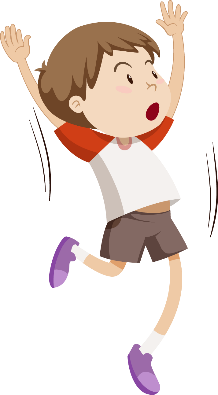 足球游戏观察记录
PART 03
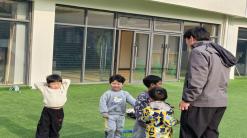 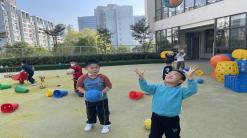 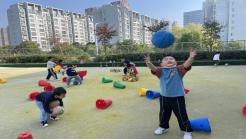 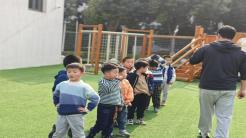 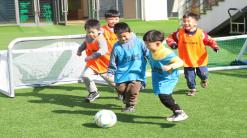 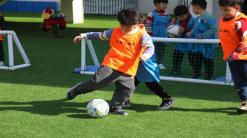 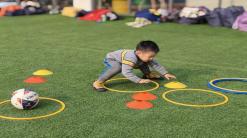 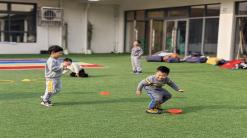 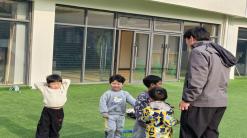 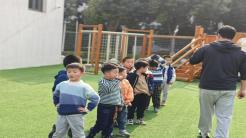 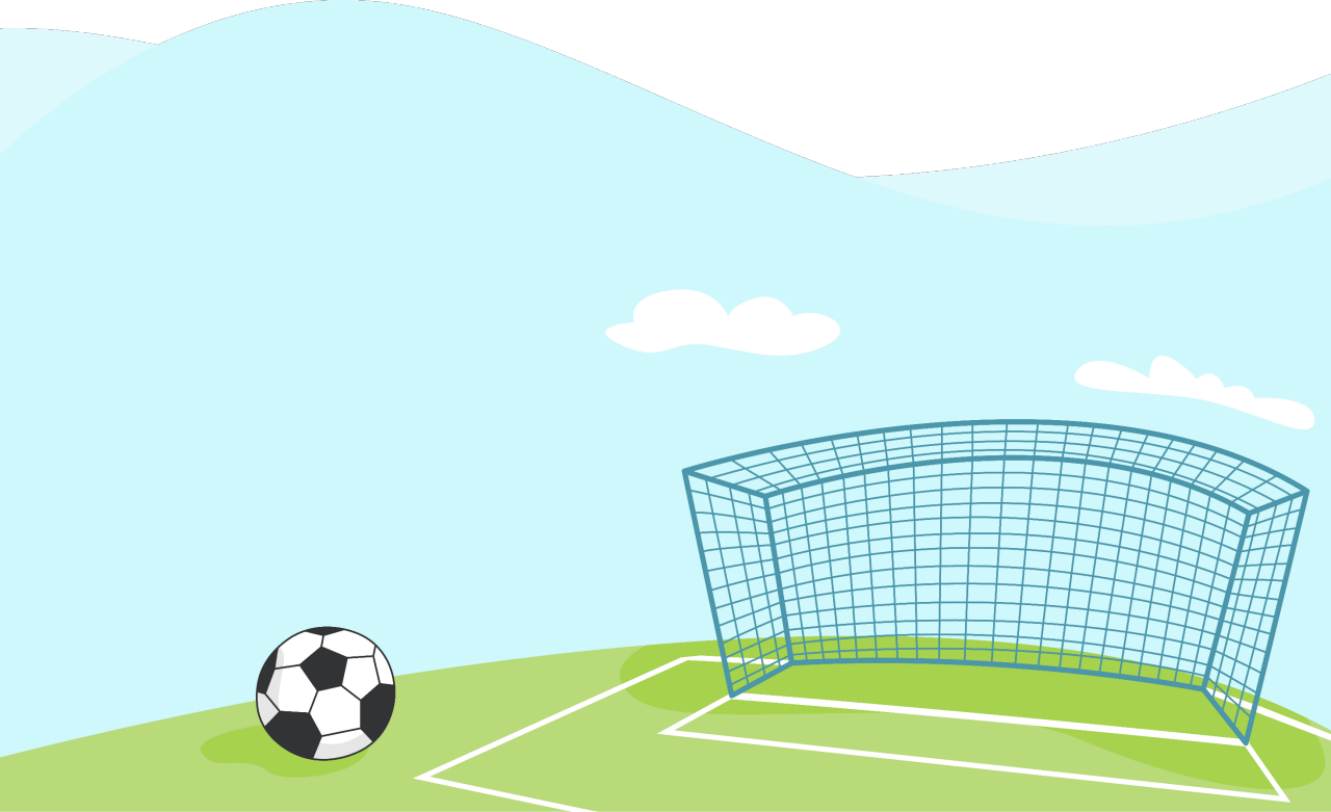 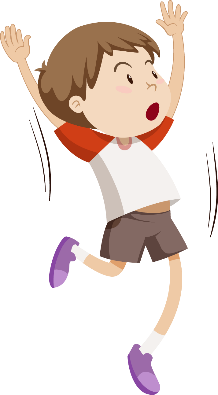 足球游戏材料
PART 04
我的游戏瞬间
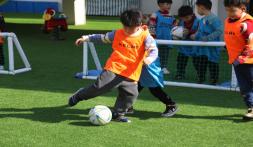 《足球滚起来》
我们组织小朋友开展了一场足球友谊赛
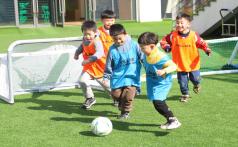 02
暑假假期快乐
教师支持
为了更好地支持源源小朋友对绘本的理解，我们还投放了足球绘本、比赛视频等，增强她对绘本阅读的兴趣和理解。
我最喜欢踢足球，踢足球的时候我跑得飞快，我踢足球非常厉害，能把足球踢进球门！我想长大后能够成为一名足球运动员
我的足球游戏日记
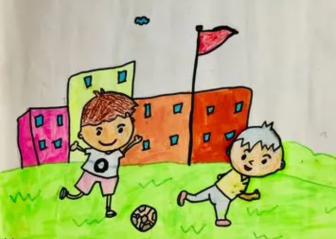 足球比赛很好玩，我们今天比赛获得了胜利，我们队伍里有个小朋友是我的好朋友，他经常和我一起踢足球，我很开心能和他一起踢球。
我的足球游戏日记
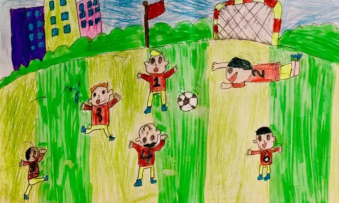 今天我们学习了足球的规则，比赛时每个队伍有11个人，其中有一个人叫守门员，他可以用手抓住足球，其他人不可用手，不然就犯规了，守门员很重要，他要守着球门不让别人得分。
我的足球游戏日记
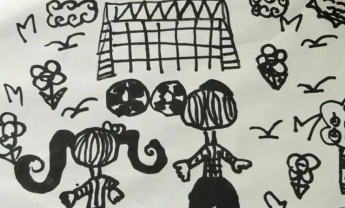 我的足球游戏作品
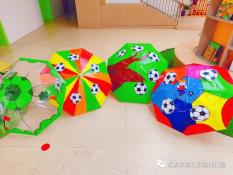 足球雨伞，我把我最喜欢的足球图案画在了雨伞上，现在这把雨伞可漂亮了，我特别喜欢有足球图案的东西。
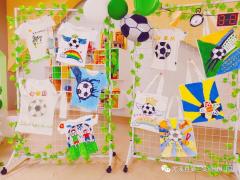 参照《指南》艺术领域的目标和内容，点点已能十分准确细致地运用颜料涂色，能够选择好看的颜色并搭配。通过学习和创作，设计出了富有童趣的球衣和包包。
我的足球游戏作品
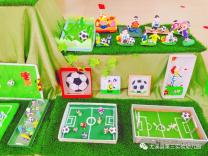 本节活动，孩子们先是观察足球场地和图片，孩子们看到绿绿的草地，穿着球衣的球员，通过利用纸盒、粘土等材料，制作了属于自己足球场微景观。
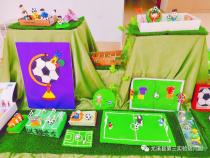 参照《指南》艺术领域的目标和内容，桃子已能十分准确细致地刻画出自己的形象，并且加以湿度的夸张来表现。从学习品质上来说，他在绘画时表现出来的专注和敏锐的观察力是难能可贵的。
我很喜欢和大家提议踢足球，很喜欢在幼儿园里上足球课，我觉得踢足球很帅气。
我的足球游戏伙伴
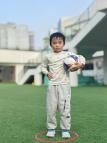 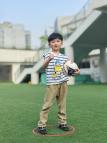 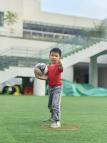 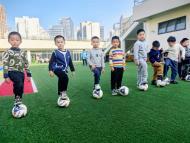 我的足球游戏奖章
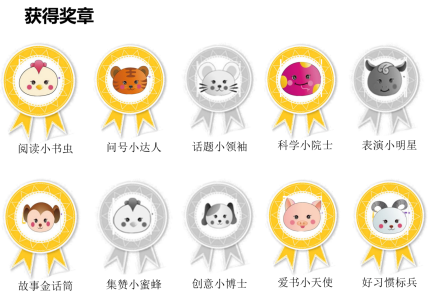 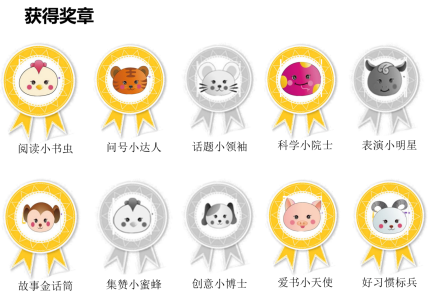 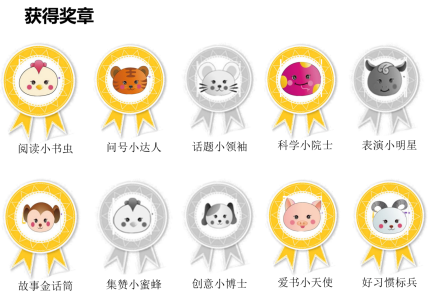 射门小能手
运球小能手
守门小能手
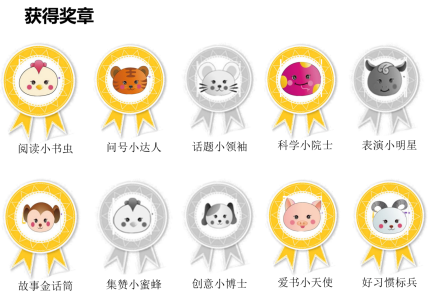 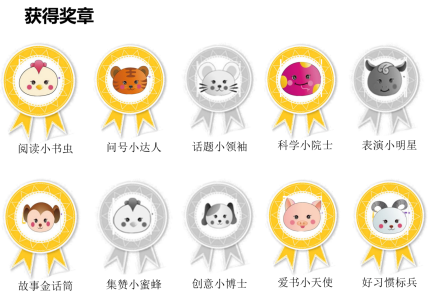 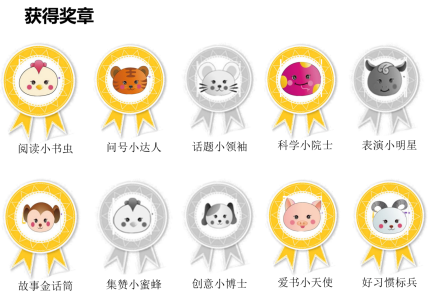 发言金话筒
团队小领袖
创意小达人
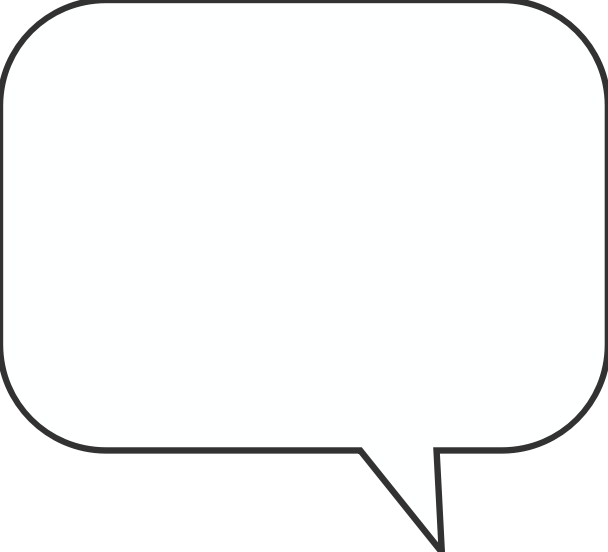 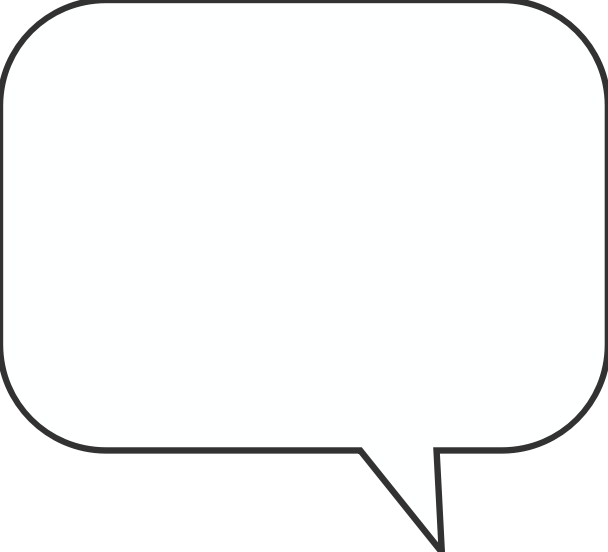 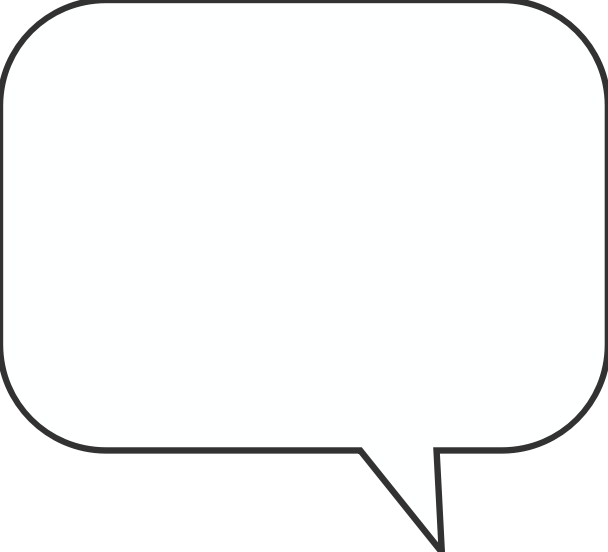 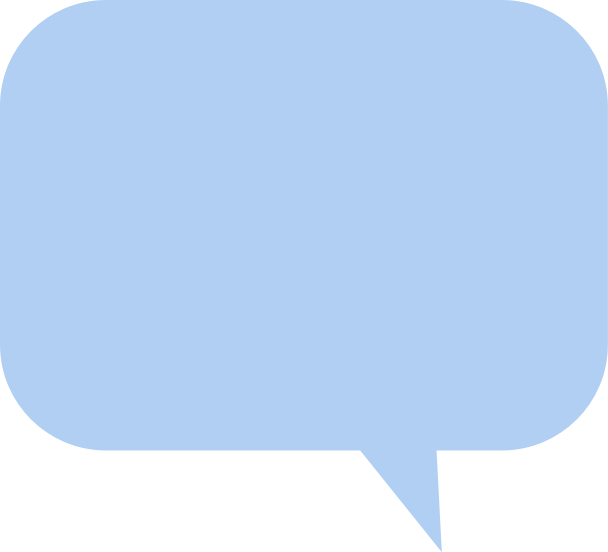 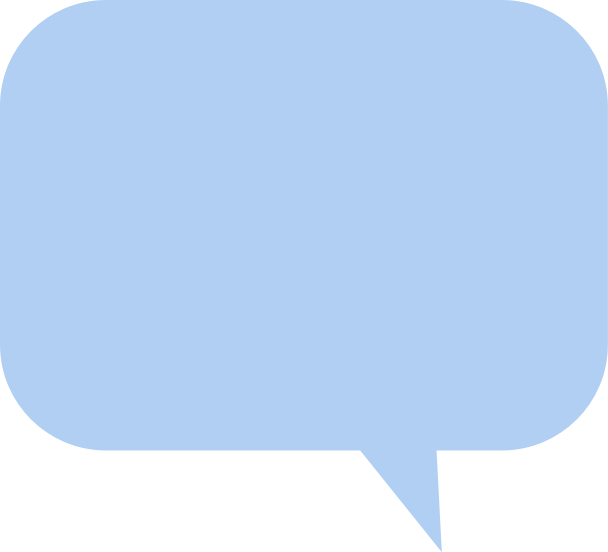 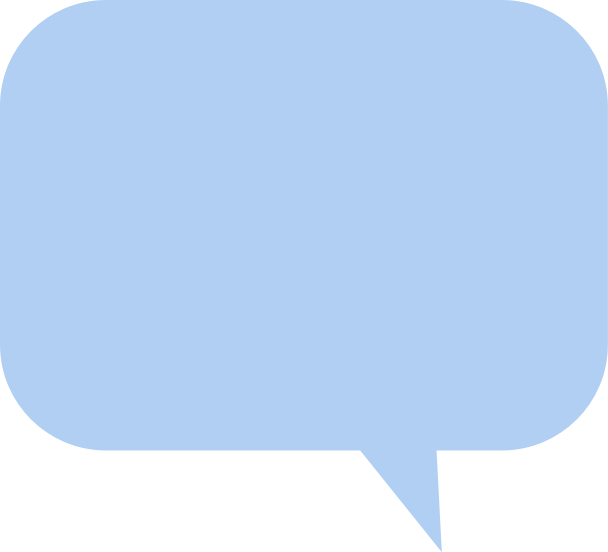 源源你太棒了，你还会两个脚交换了踢球
我也要学会，和你一起玩！
源源，在足球游戏的时候，你总是积极
参与，不断探索，在这个学期 你已经能很好的控制足球了，继续加油！
源源，妈妈非常高兴你能一直参与体育运动，希望
你保持下去，让身体越来越棒！
大家对我说........
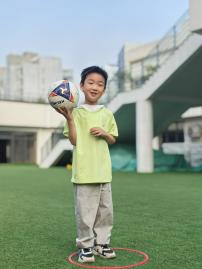 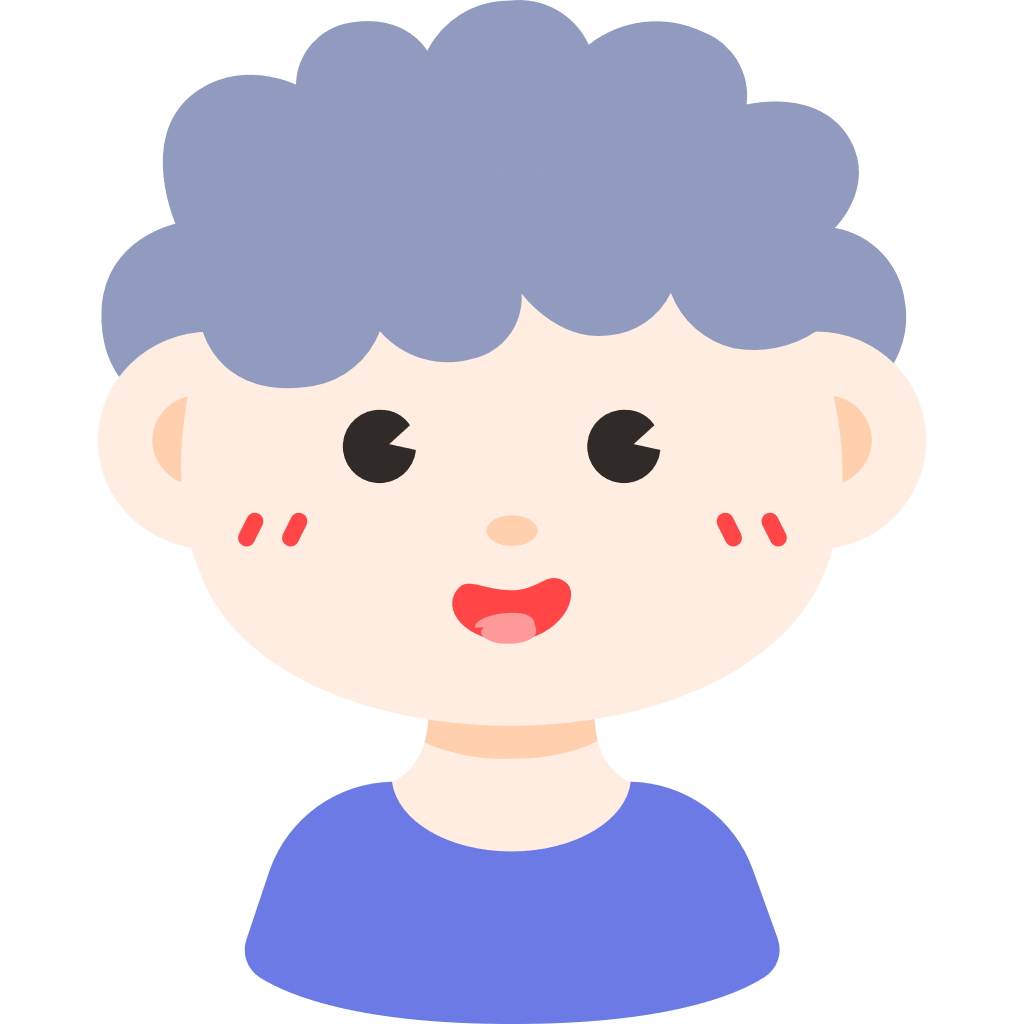 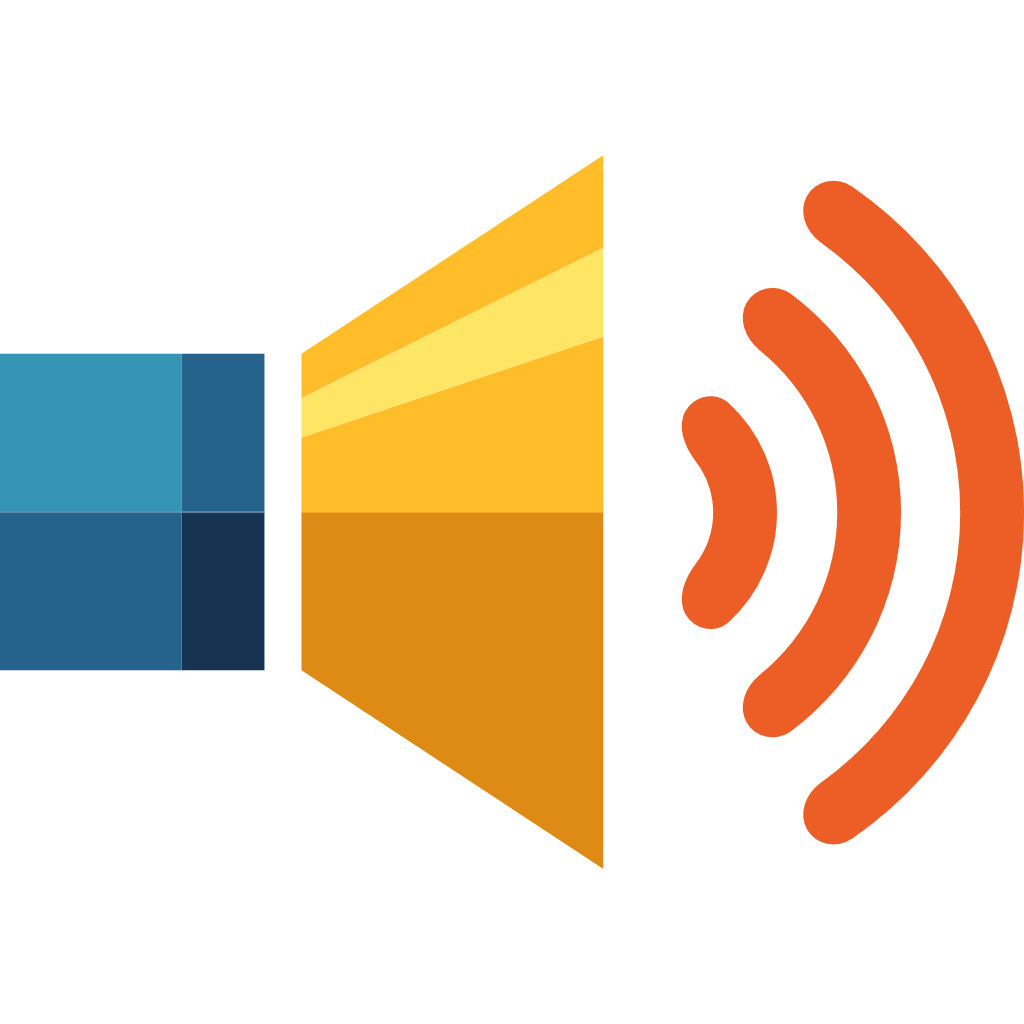 同伴
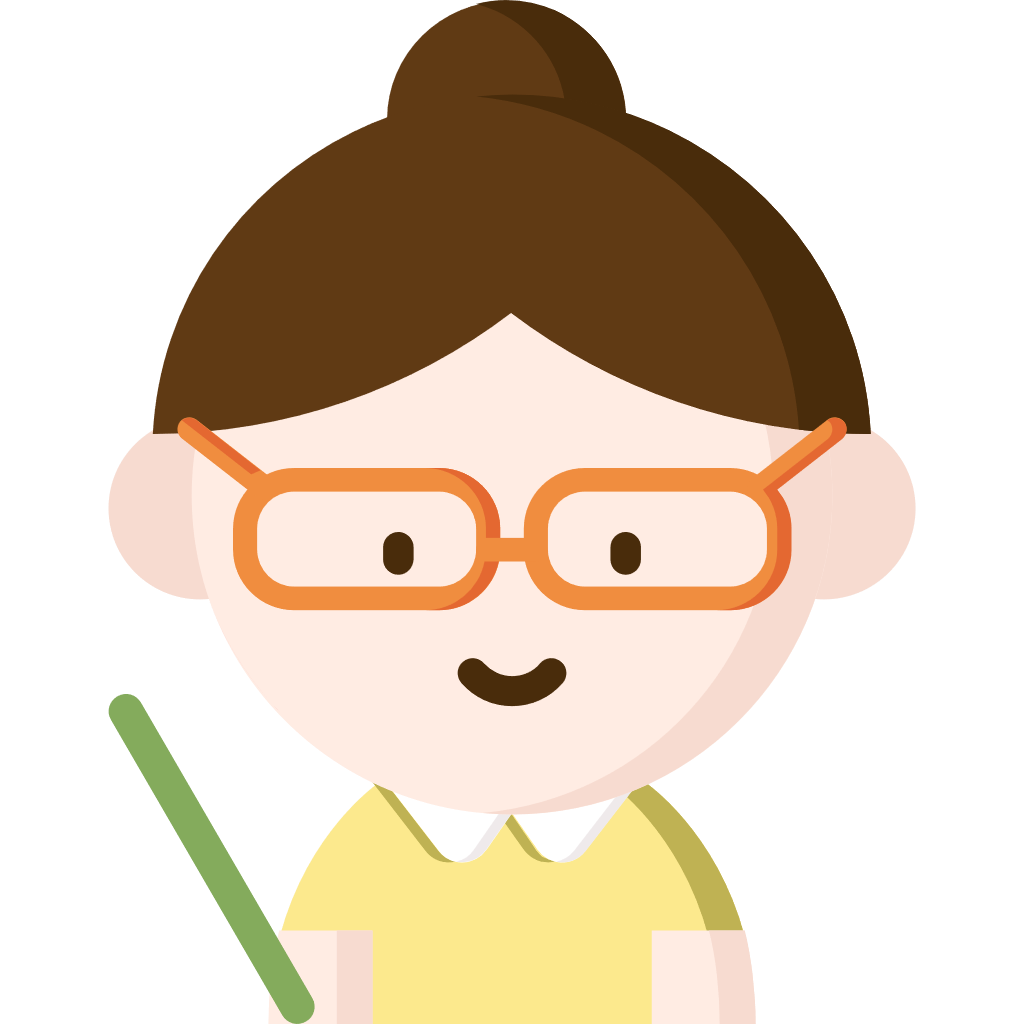 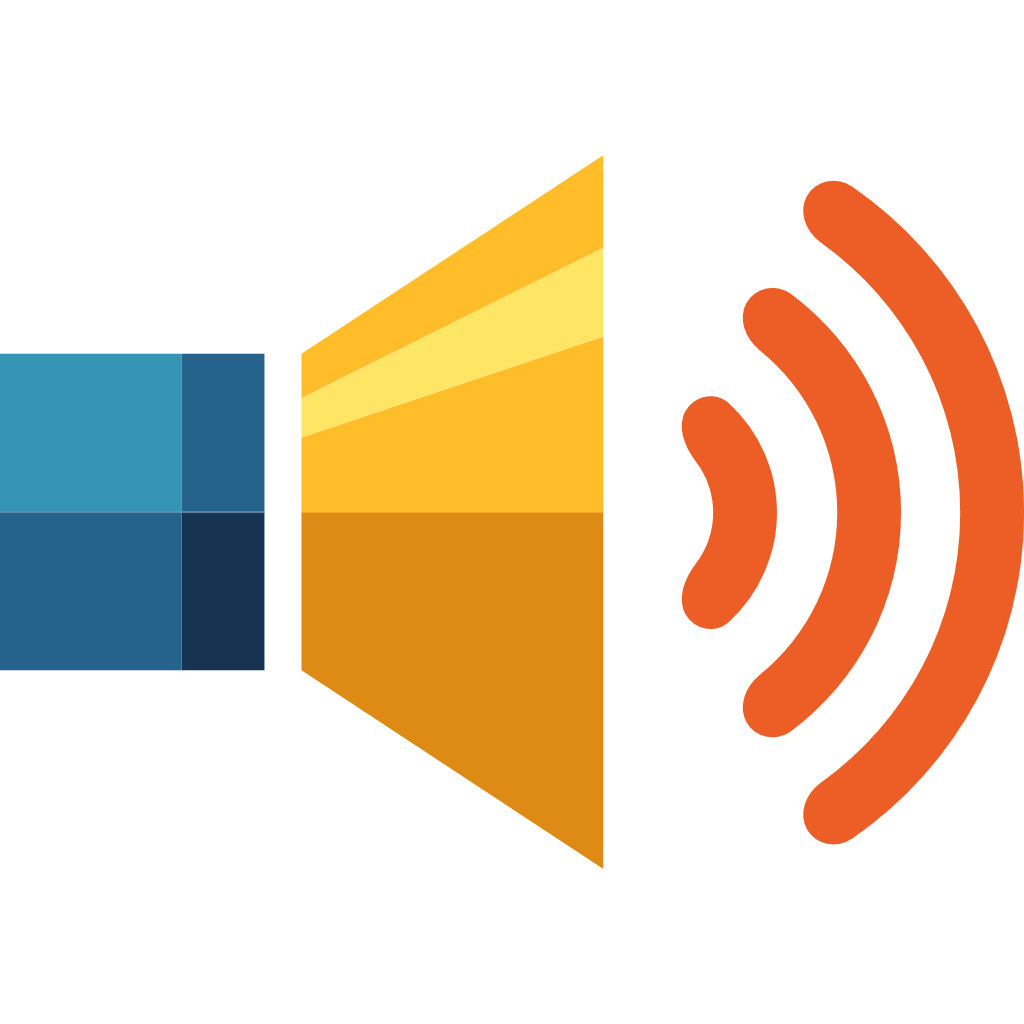 老师
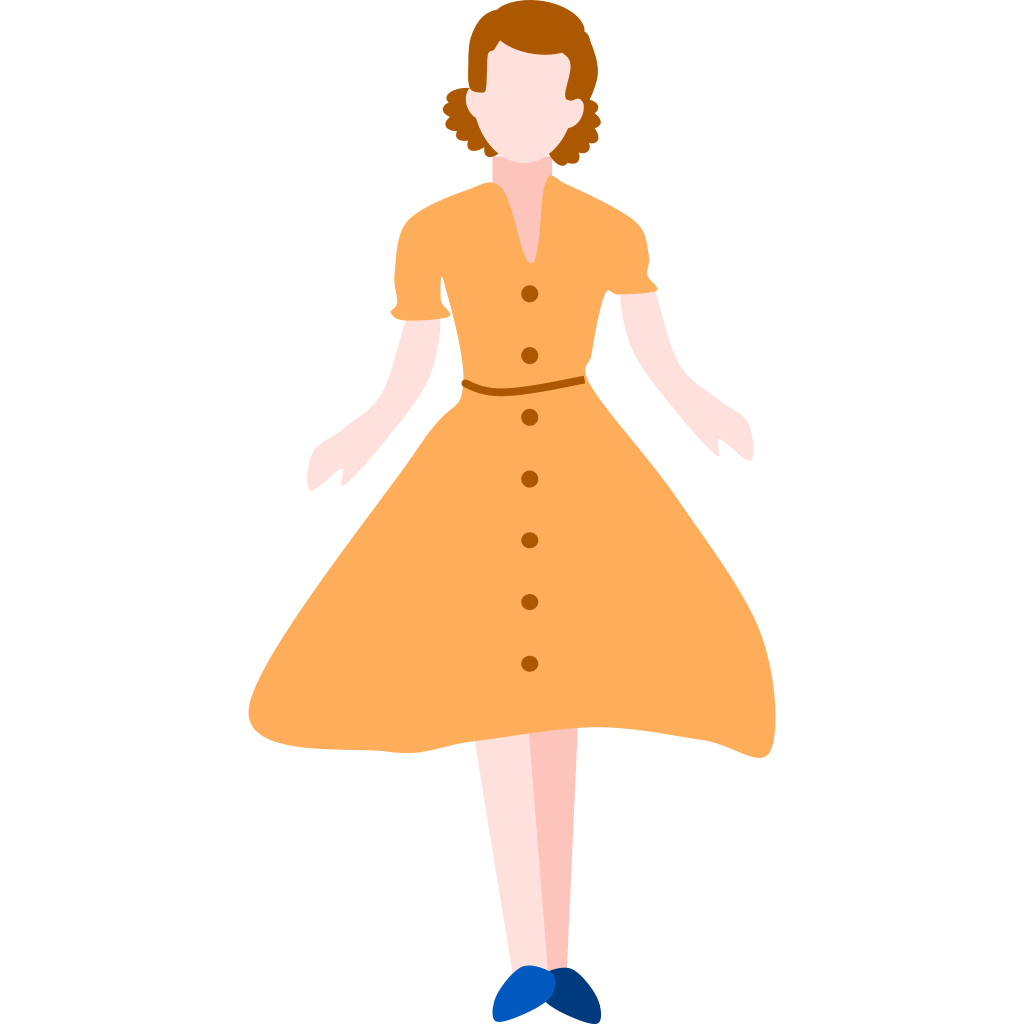 父母
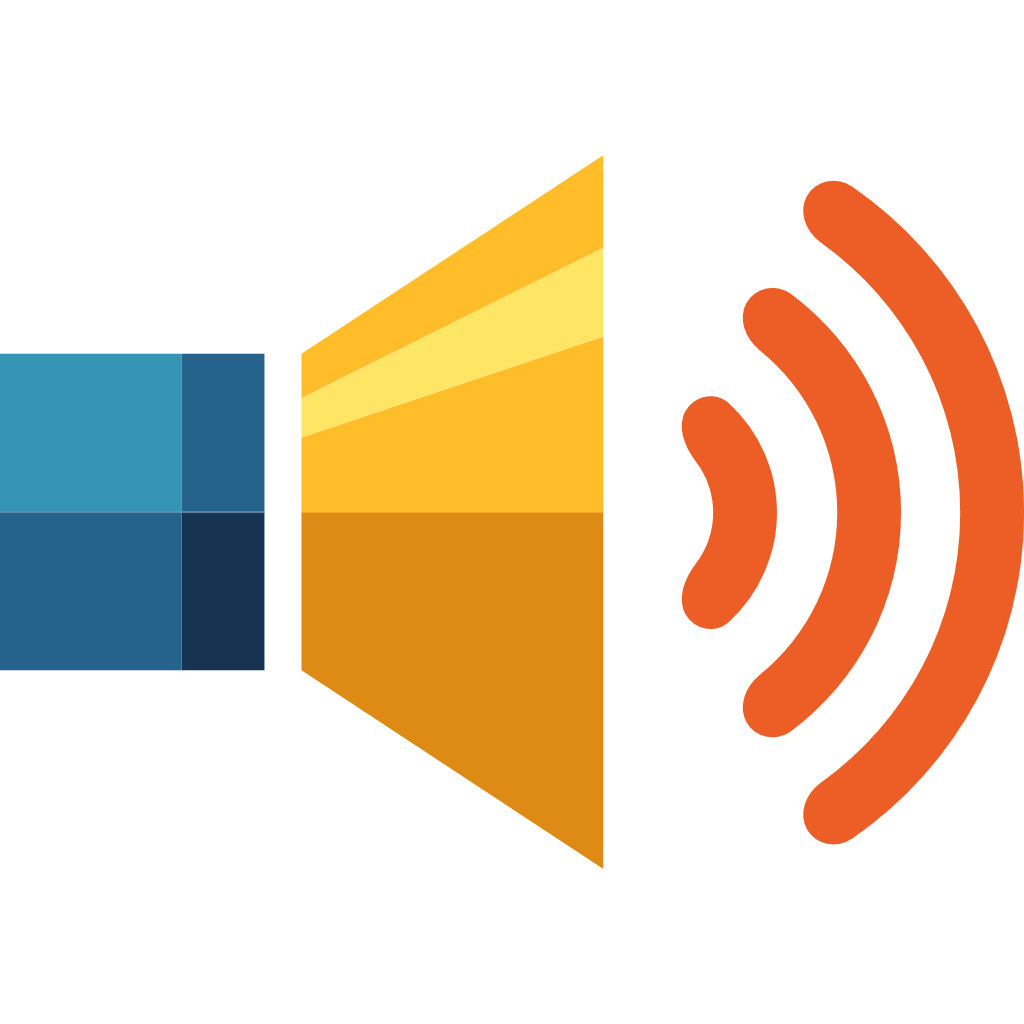